Bending of rods
LL7 Section 17
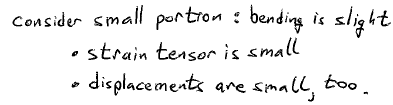 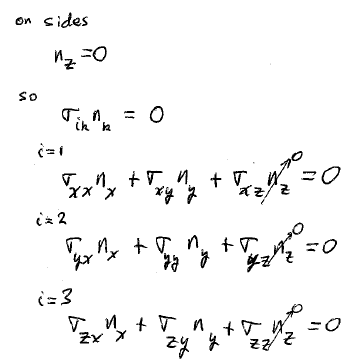 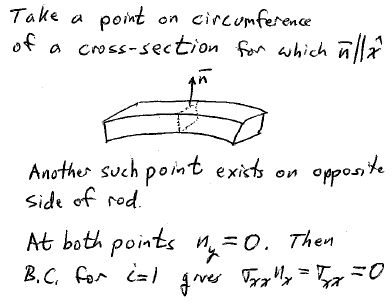 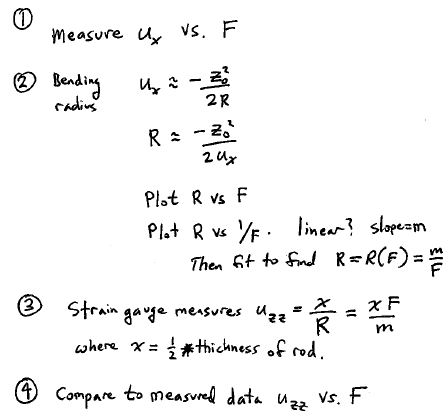 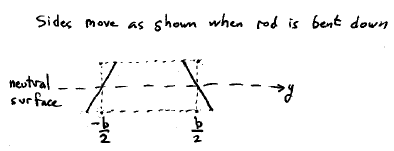 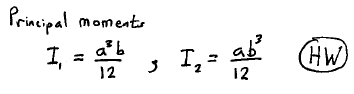